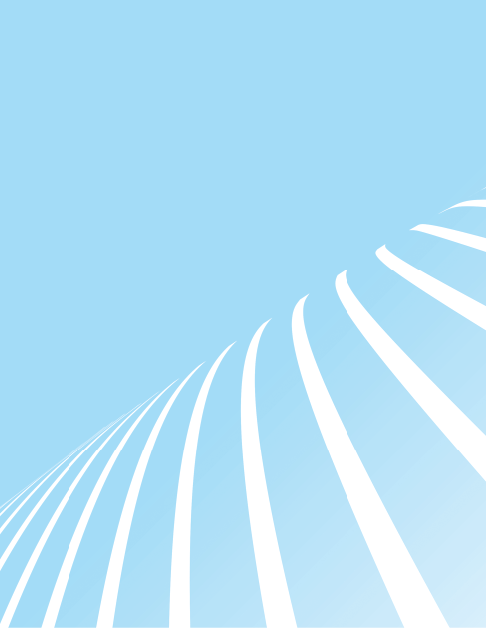 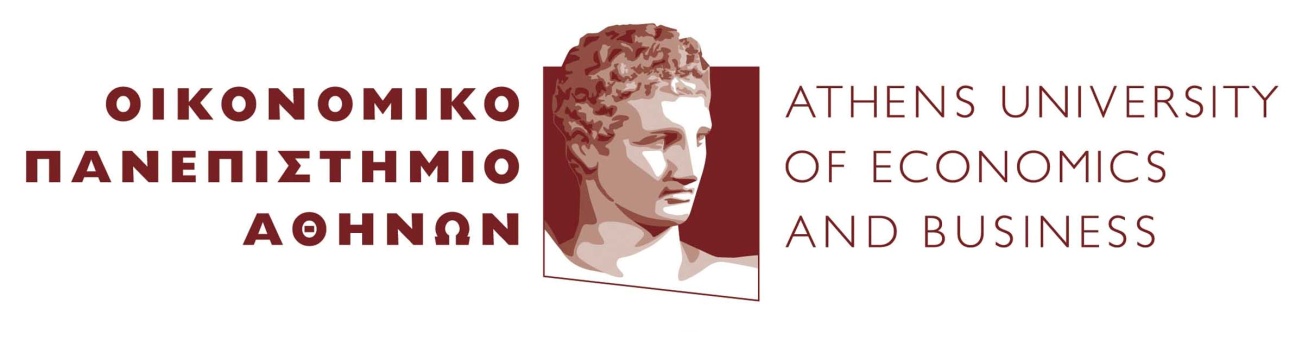 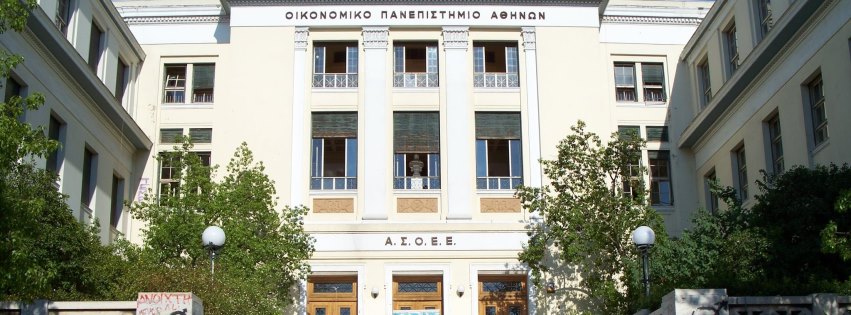 ΓΡΑΦΕΙΟ ΔΙΑΣΥΝΔΕΣΗΣ / CAREER OFFICE
Παρουσίαση Γραφείου Διασύνδεσης ΟΠΑ
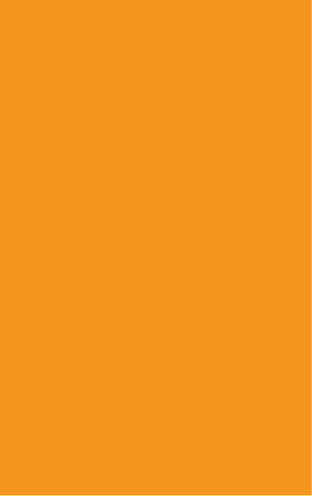 Επιστημονική Υπεύθυνος: Επικ. Καθηγήτρια Ειρήνη Νικάνδρου
 Στελέχη: Βίκτωρας Κούκης, MSc & Αγγελική Παναγιωτίδου, MSc
ΟΠΑ – ΓΡΑΦΕΙΟ ΔΙΑΣΥΝΔΕΣΗΣΠοιοι είμαστε;
2
ΟΠΑ – ΓΡΑΦΕΙΟ ΔΙΑΣΥΝΔΕΣΗΣΠοιοι είμαστε;
Το πρώτο Γραφείο που λειτούργησε σε ελληνικό ΑΕΙ και 
ιδρύθηκε με απόφαση της Συγκλήτου του 
Οικονομικού Πανεπιστημίου Αθηνών  στις 27.3.1992

Σκοπός του είναι:
Α) Η υποστήριξη των φοιτητών και αποφοίτων όλων των προγραμμάτων σπουδών στην ομαλή ένταξη τους στην αγορά εργασίας

Β) Η παροχή συμβουλευτικών υπηρεσιών με στόχο τη λήψη αποφάσεων που αφορούν το εργασιακό και εκπαιδευτικό τους μέλλον και την αποτελεσματικότερη στρατηγική αναζήτηση εργασίας

Γ) Η ενημέρωση των φοιτητών σχετικά με ζητήματα εκπαίδευσης και σπουδών μεταπτυχιακού επιπέδου στην Ελλάδα και στο Εξωτερικό
3
ΔΙΑΚΡΙΣΕΙΣ ΤΟΥ ΟΠΑ
4
ΔΙΑΚΡΙΣΕΙΣ ΤΟΥ ΟΠΑ
5
ΟΠΑ – ΓΡΑΦΕΙΟ ΔΙΑΣΥΝΔΕΣΗΣΔιάγραμμα Ροής Υπηρεσιών
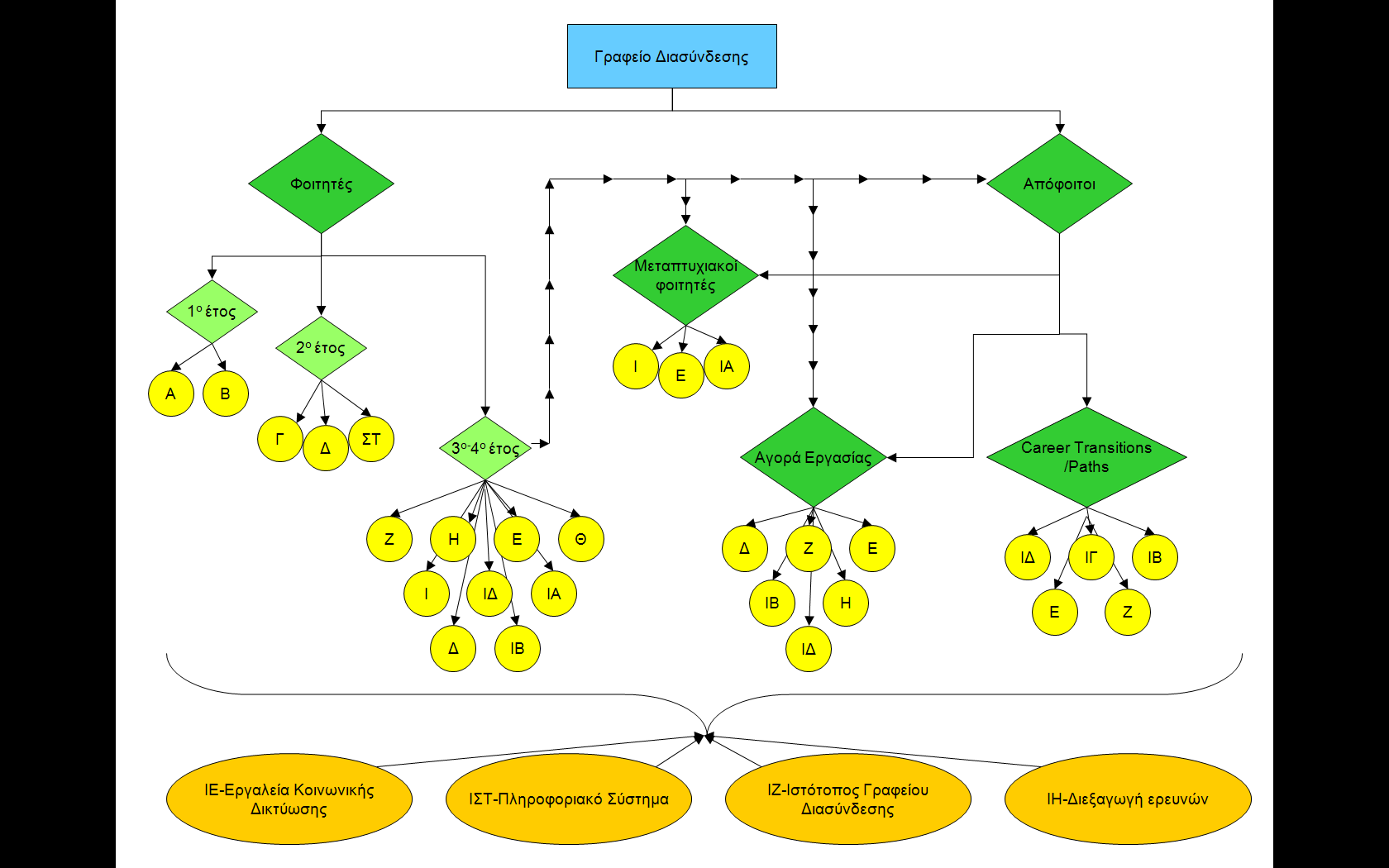 6
AUEB – CAREER OFFICE
Website
Facebook
7
AUEB – CAREER OFFICE
LinkedIn
Twitter
8
ΠΟΥ ΒΡΙΣΚΟΜΑΣΤΕ;
Γραφείο Διασύνδεσης ΟΠΑ
Ελπίδος 13, πλατεία Βικτωρίας, δίπλα στον ΗΣΑΠ (σταθμός Βικτώρια)
210 8203 819, 210 8203825

www.career.aueb.gr
career@aueb.gr



210 8203 www.facebook.com/CareerOffice.Aueb 


          www.linkedin.com/pub/career-office-aueb


9,                     twitter.com/CareerAueb
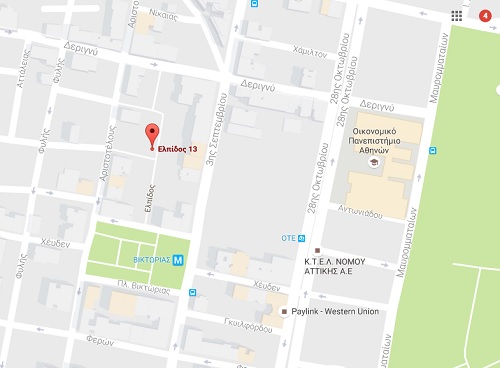 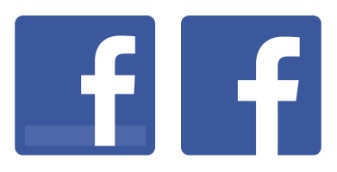 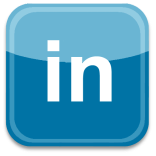 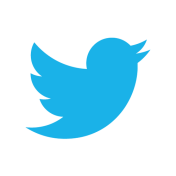 9